ESCUELA POLITÉCNICA DEL EJÉRCITO
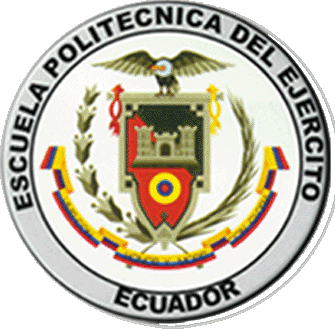 DEPARTAMENTO DE ELÉCTRICA Y ELECTRÓNICA
ESTUDIO TÉCNICO PARA LA DETERMINACIÓN DE PARÁMETROS E INDICADORES DE CALIDAD DE SERVICIO (QoS) PARA INTERNET MÓVIL EN EL ECUADOR
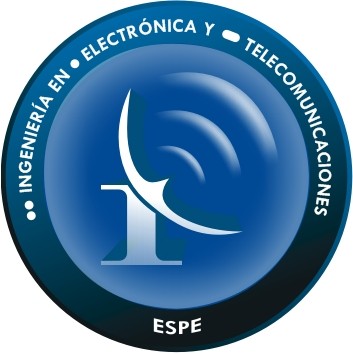 DANIELA  ALEJANDRA ESTRELLA PÉREZ

2012
OBJETIVOS
OBJETIVO GENERAL

Realizar el estudio técnico para la determinación de parámetros e indicadores de calidad de servicio (QoS) para Internet Móvil Avanzado en el Ecuador

OBJETIVOS ESPECÍFICOS

Estudiar y analizar el comportamiento de las operadoras ante la evolución del mercado de internet sobre redes móviles en Ecuador.

Verificar la capacidad del mercado de telefonía móvil para alcanzar metas y valores objetivos propuestos para regular el servicio de internet móvil 

Identificar parámetros e índices de calidad de servicio que se ajusten al mercado y las tecnologías existentes en Ecuador.

Plantear indicadores y parámetros de calidad de servicio como la disponibilidad  de la red o el establecimiento de conexión de llamada, que permitan abarcar las necesidades de los reguladores, para establecer la normativa pertinente.

Estudiar la capacidad que los operadores tengan para realizar la medición de dichos parámetros para la obtención de valores objetivos y estandarizados, basado en la normativa internacional (UIT, ETSI) y metodologías de calidad de servicio.
2
Calidad de servicio Qos (Quality of service)
3
Justificación e importancia
Resolución  216-09-CONATEL-2009
SVA
Ninguna de ellas se halla normada o regulada  a lo que brinda o  debe brindar al consumidor final.
4
EVOLUCIÓN DEL SECTOR DE TELECOMUNICACIONES
5
JERARQUÍA DE ORGANISMOS DE CONTROL Y REGULACIÓN NACIONAL
MINISTERIO DE 
TELECOMUNICACIONES  Y 
DE LA SOCIEDAD 
DE LA INFORMACIÓN
Ente Administrador y Regulador
Coordinador de Acciones
Ente de Regulación
Ente de Intervención y Control
6
EVOLUCIÓN DEL SECTOR 2008-2011
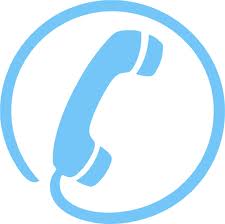 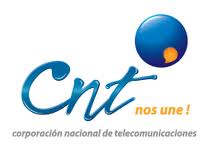 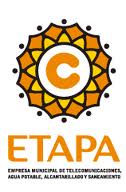 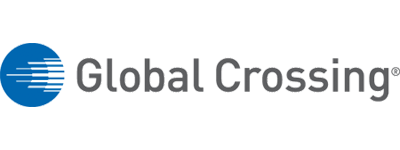 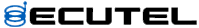 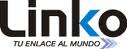 7
Fuente: SENATEL-DGPT II TRIM 2011
EVOLUCIÓN DEL SECTOR 2008-2011
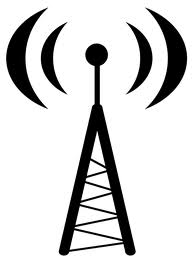 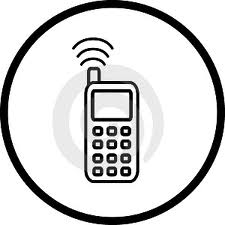 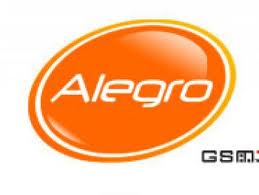 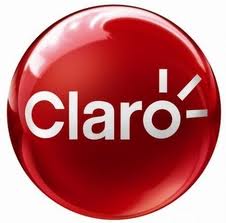 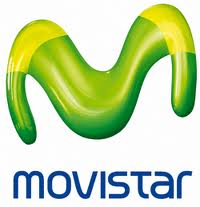 8
Fuente: SENATEL-DGPT II TRIM 2011
EVOLUCIÓN DEL SECTOR 2008-2011
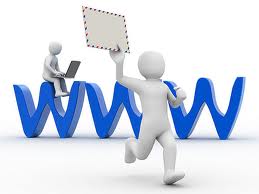 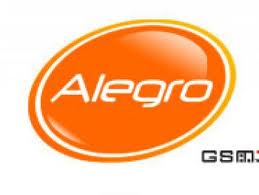 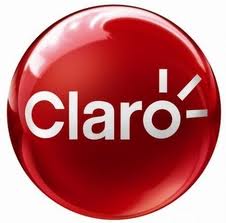 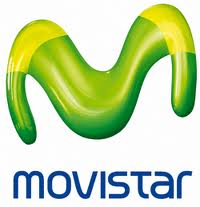 9
Fuente: SENATEL-DGPT II TRIM 2011
QoS, SITUACIÓN DEL ECUADOR
10
ETSI TS 102 250
Relación entre la satisfacción del cliente, calidad de servicio y rendimiento de la Red
11
ETSI TS 102 250
Fases del uso del servicio desde el punto de vista del cliente
12
ETSI TS 102 250
Define calidad de servicio desde la perspectiva del proveedor de servicios en lugar de la del usuario del servicio
Desde la perspectiva del usuario del servicio este es el requisito básico para todos los demás aspectos y parámetros de la calidad de servicio.
Aspectos de Calidad de Servicio
Parámetros de Calidad de Servicio
13
ETSI TS 102 250
14
ETSI TS 102 250
15
Normativa internacional
16
PLANTEAMIENTO DE PARÁMETROS E INDICADORES DE CALIDAD
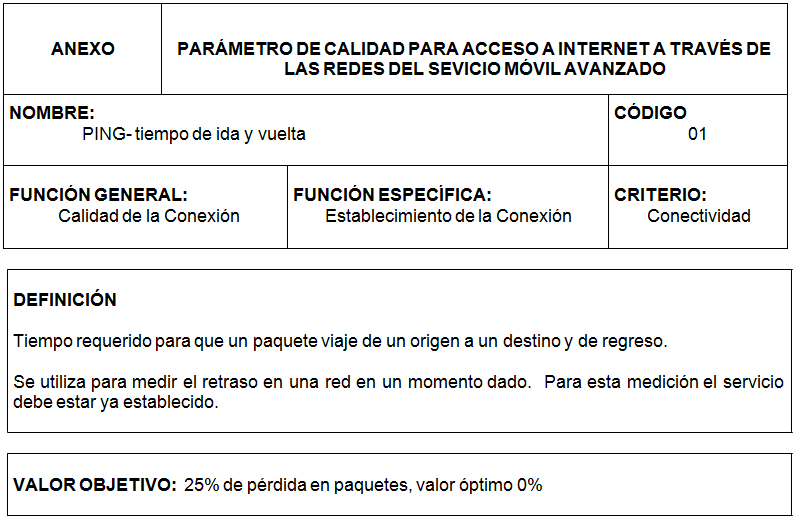 17
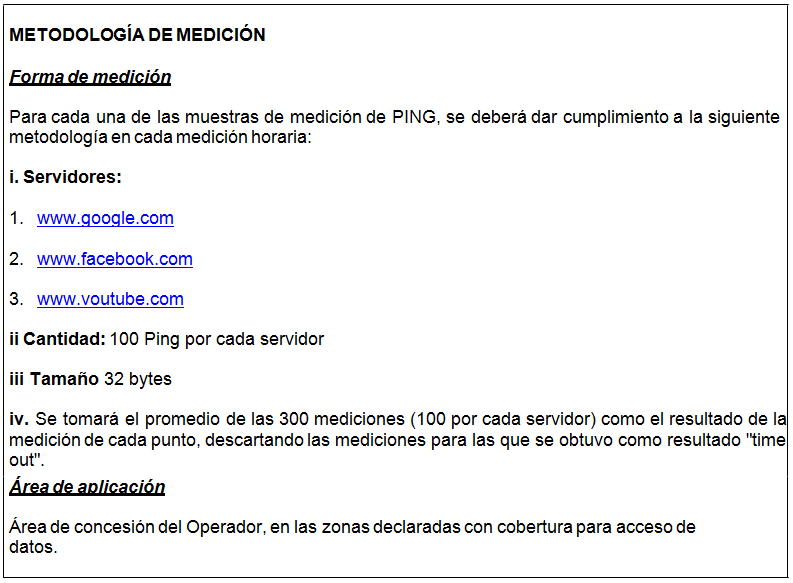 18
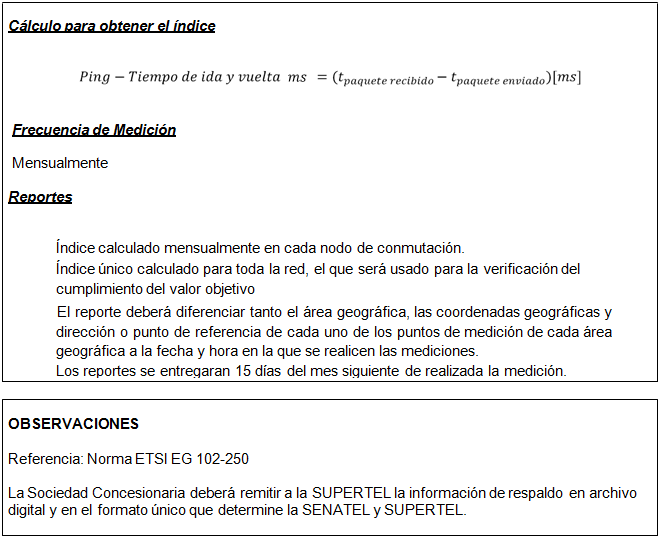 19
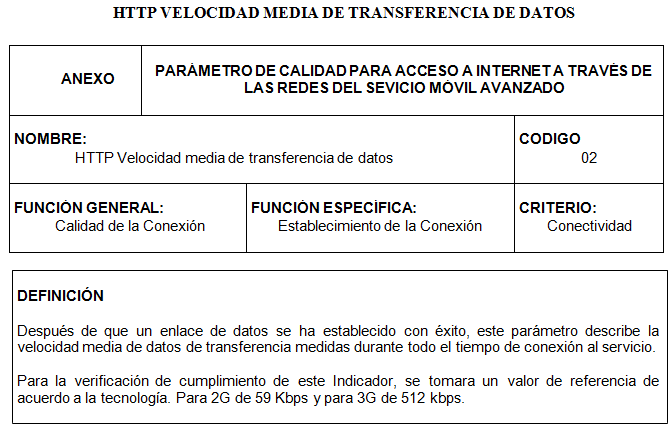 20
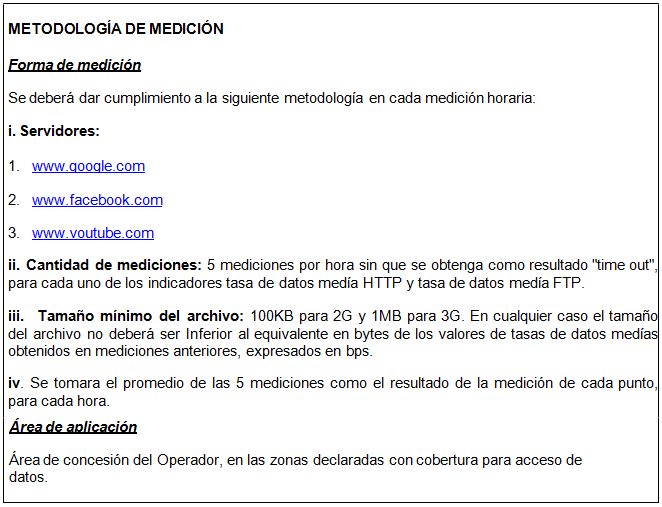 21
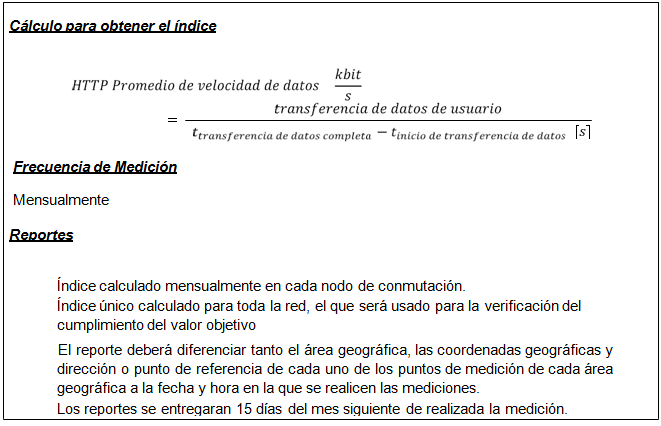 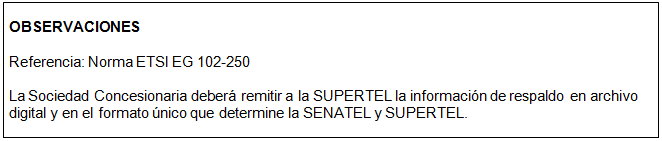 22
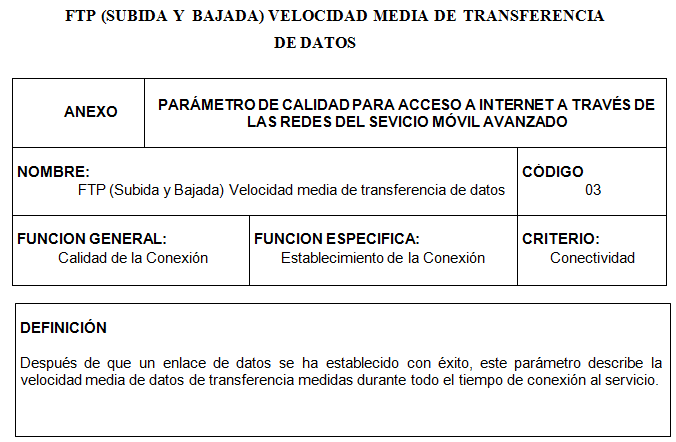 23
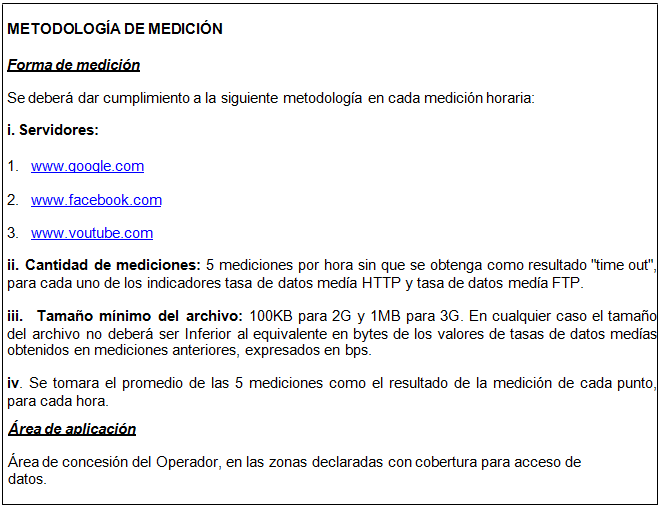 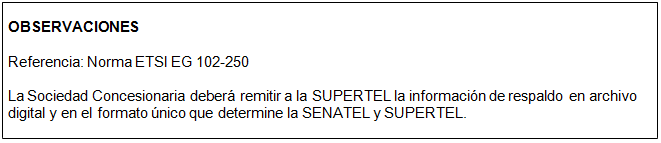 24
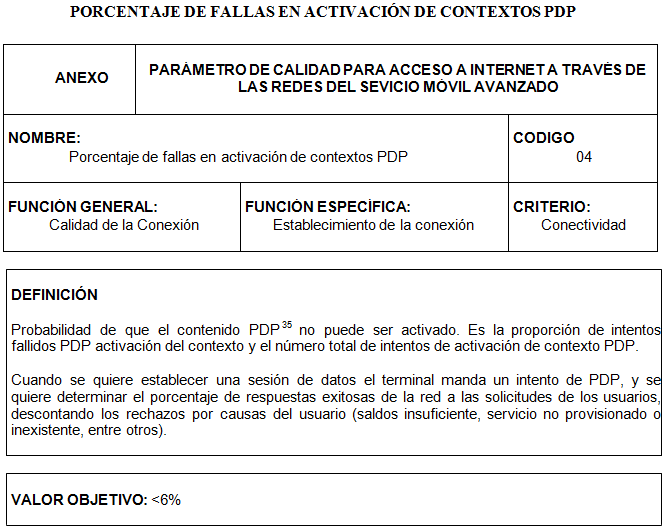 25
[Speaker Notes: Contexto de transferencia de información, un PDP (Packet Data Protocol) context. Un contexto PDP tiene asociada una dirección PDP que hace posible el encaminamiento de la información.]
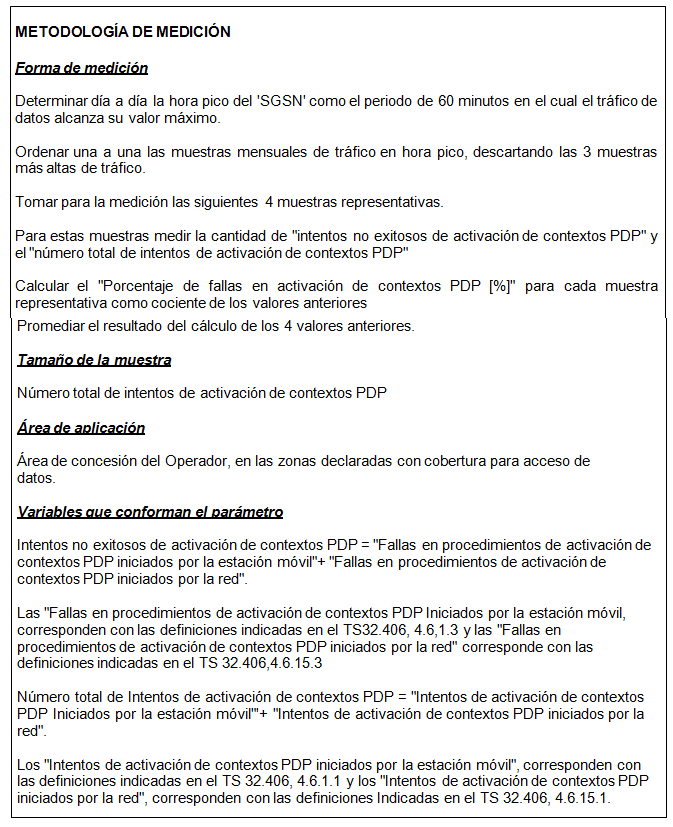 26
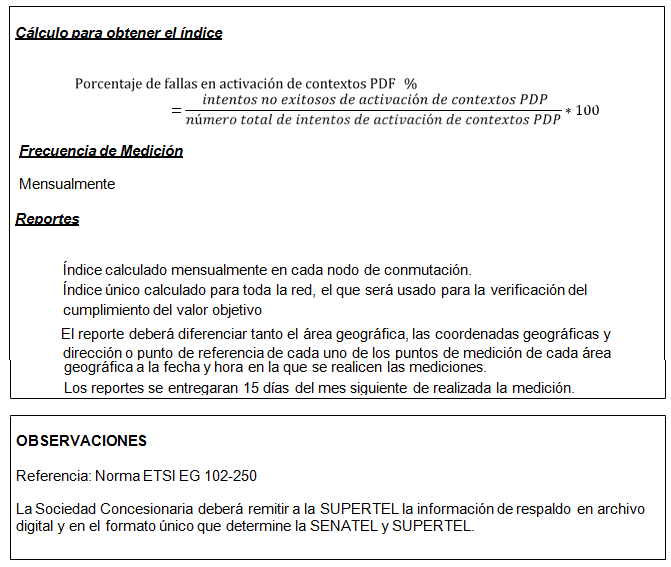 27
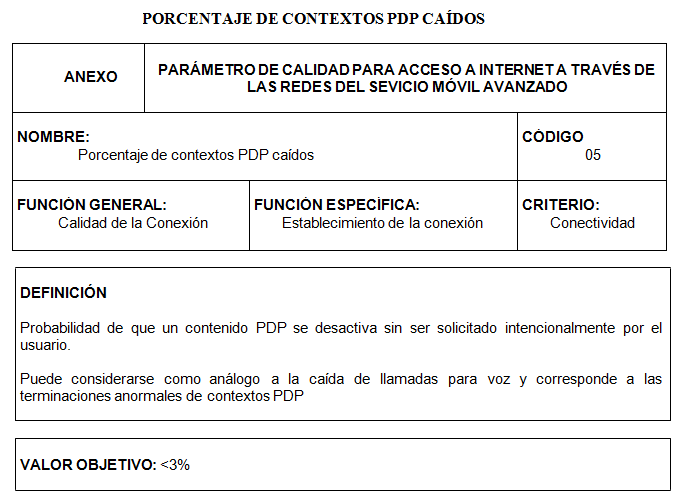 28
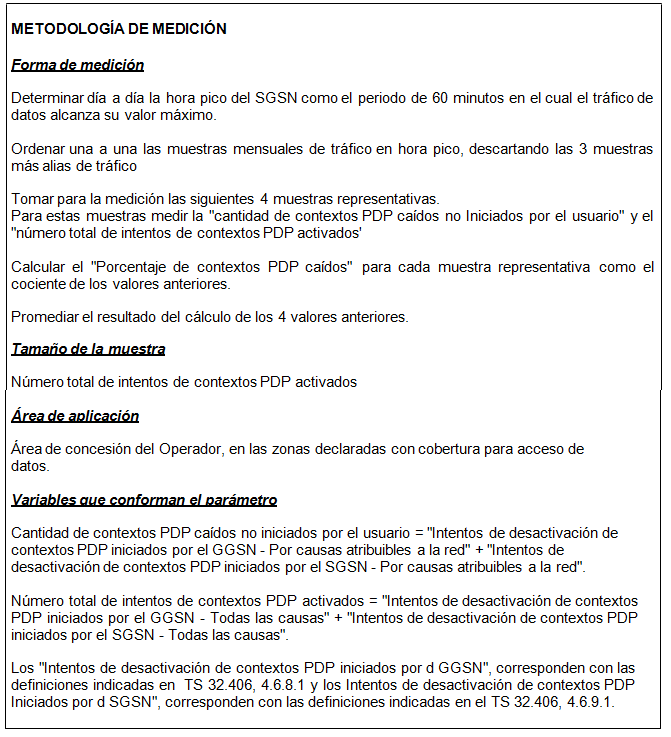 29
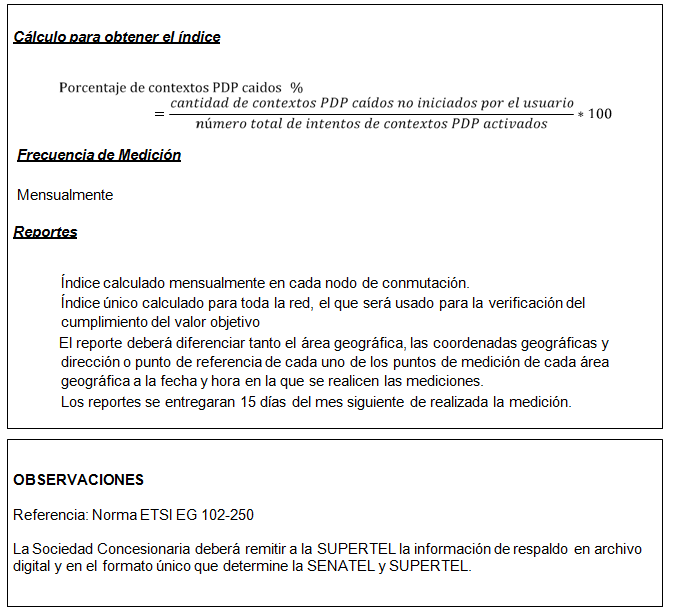 30
ANÁLISIS DE POSIBILIDAD DE APLICACIÓN POR PARTE DE LAS OPERADORAS DE TELEFONÍA MÓVIL EN EL ECUADOR
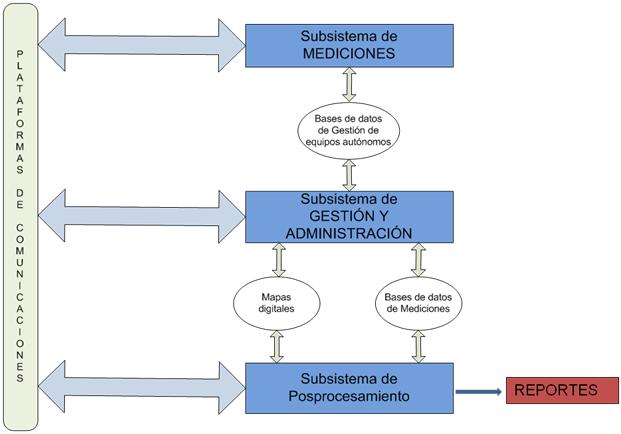 31
Sistema autónomo de medición de redes móviles (SAMM)
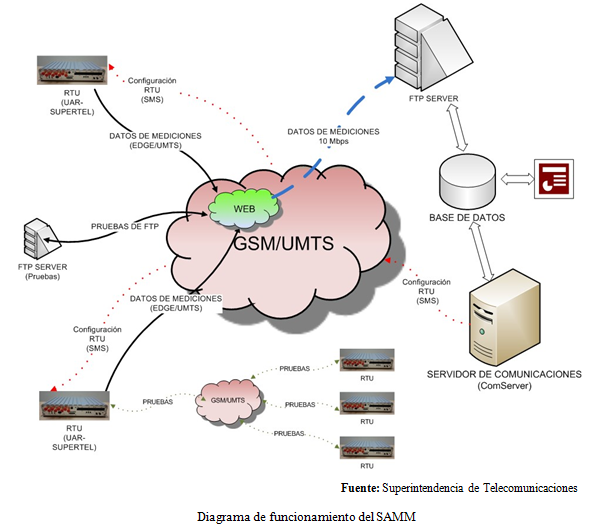 32
Sistema autónomo de medición de redes móviles (SAMM)
33
CONCLUSIONES
34
35
36
RECOMENDACIONES
37
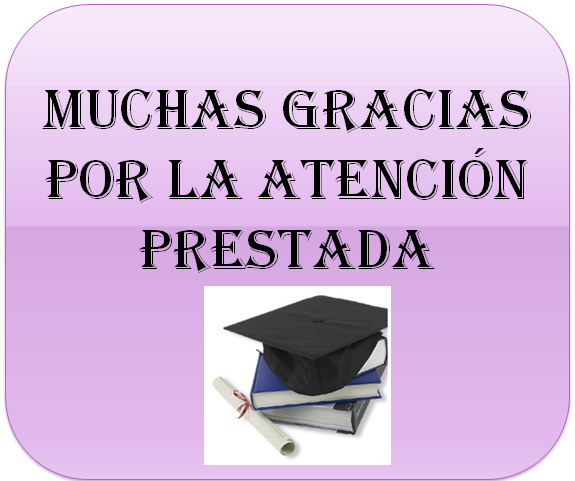 38